POWER POINT PRESENTATION
PowerPoint is a computer program created by Microsoft Office Microsoft Office PowerPoint is the presentation program used the most in the world.
CONTENTS A
컨텐츠에 대한 내용을 적어요
Enjoy your stylish business and campus life with BIZCAM
CONTENTS A
컨텐츠에 대한 내용을 적어요
Enjoy your stylish business and campus life with BIZCAM
65%
PPT
CONTENTS A
컨텐츠에 대한 내용을 적어요
Enjoy your stylish business and campus life with BIZCAM
65%
65%
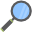 65%
컨텐츠에 대한 내용을 적어요
CONTENTS A
컨텐츠에 대한 내용을 적어요
Enjoy your stylish business and campus life with BIZCAM
컨텐츠에 대한 내용을 적어요
컨텐츠에 대한 내용을 적어요
84, 75, 152
190, 58, 72
182, 73, 252
222, 61, 111
253, 156, 53
8, 43, 63
255, 102, 0